Buddhism – Wat Arun
Seashell Temple
Wat Arun Rajwararam
Wat Arun Rajwararam, "Temple of the Dawn") is a Buddhist temple (wat) in the Bangkok Yai district of Bangkok, Thailand, on the Thonburi west bank of the Chao Phraya River. The full name of the temple is Wat Arunratchawararam Ratchaworamahawihan. Named after Aruna, the Indian God of Dawn, the Wat Arun is considered one of the most well known of Thailand's many landmarks.
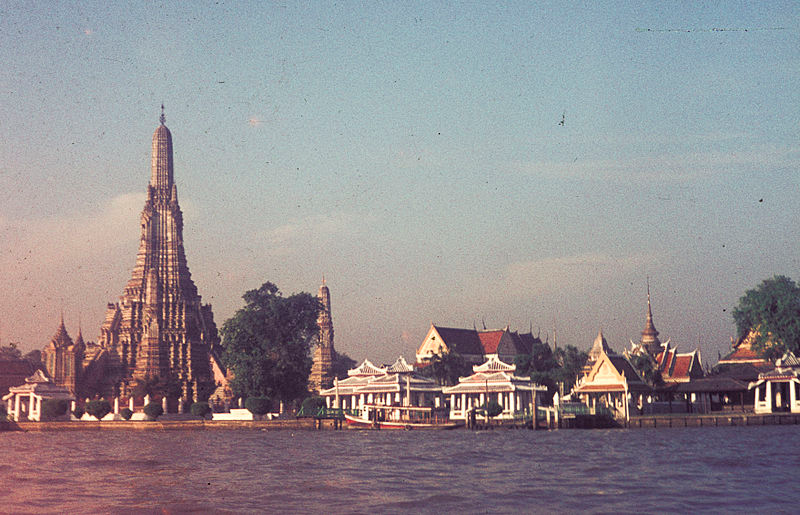 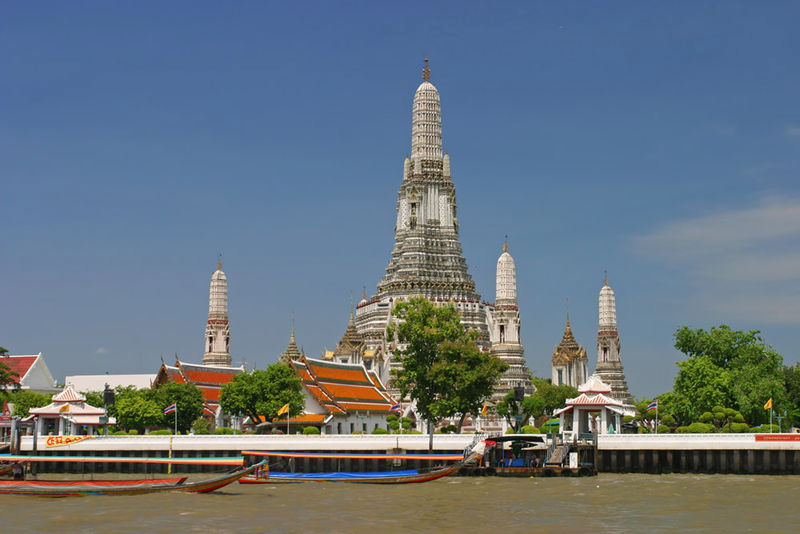 Entrance Garden
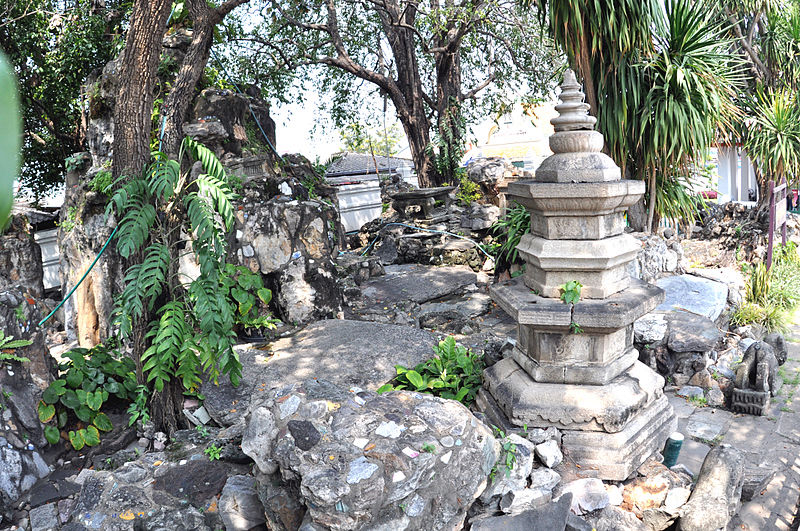 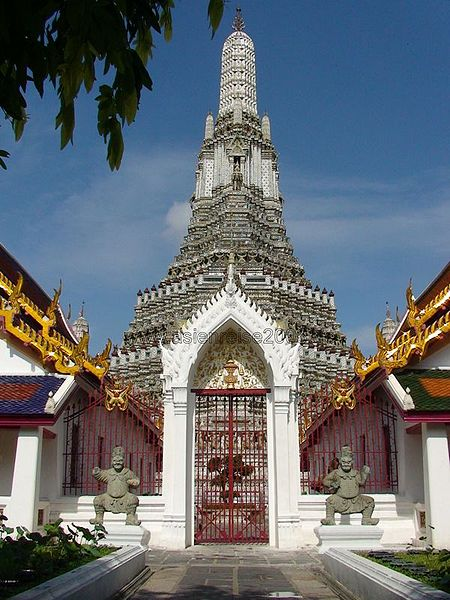 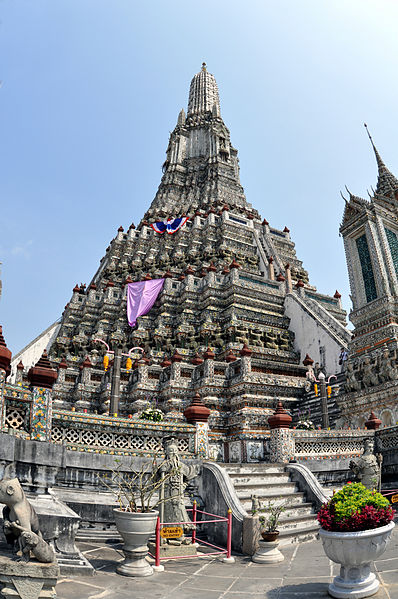 The outstanding feature of Wat Arun is its central prang (Khmer-style tower). Begun in 1809, it may have been named "Temple of the Dawn" because the first light of morning reflects off the surface of the temple with a pearly iridescence.
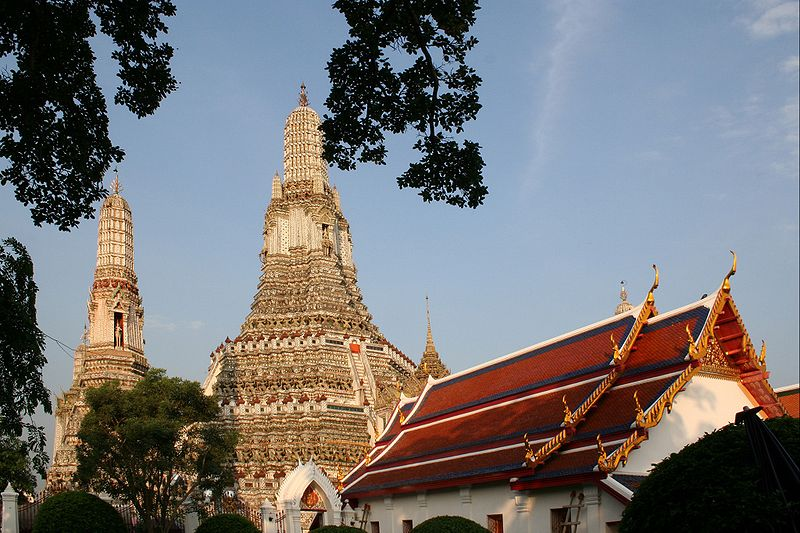 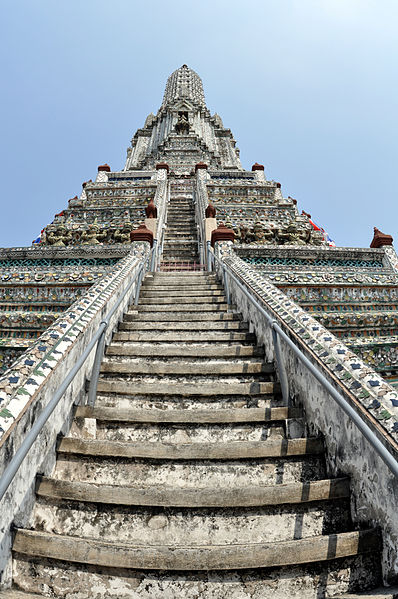 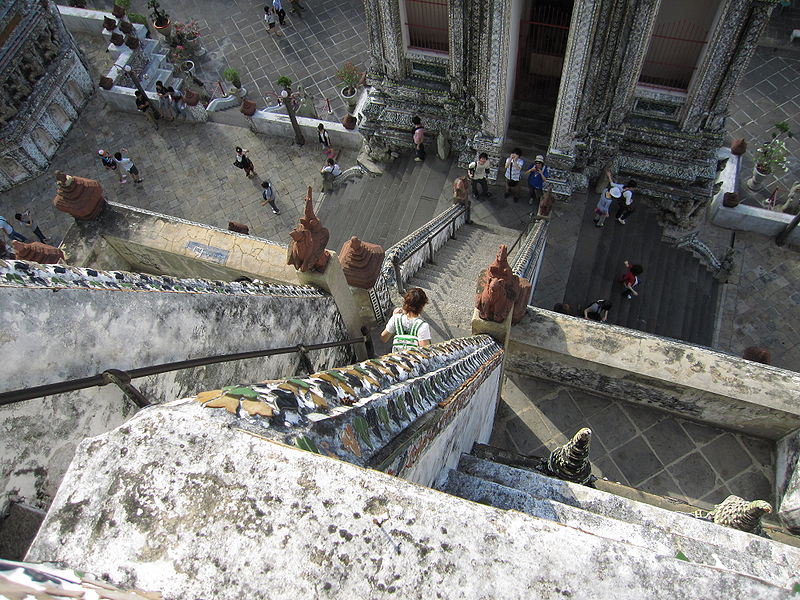 Stairway of Wat Arun
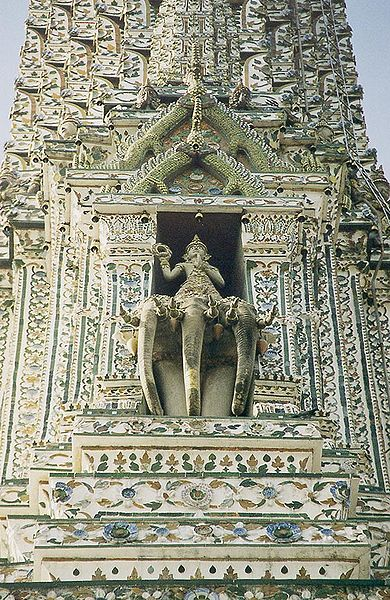 Detail of the Prangf
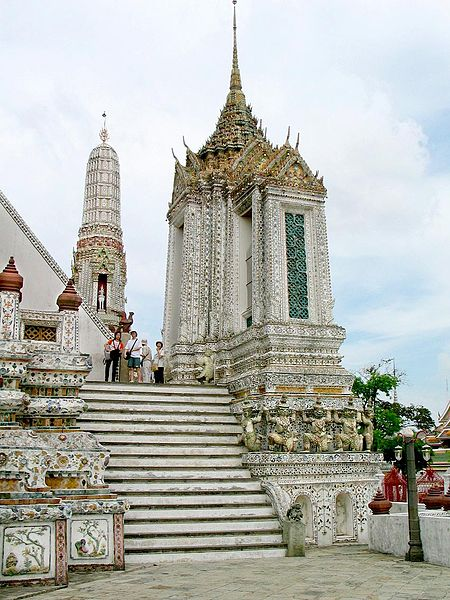 The front entrance of the Ordination Hall
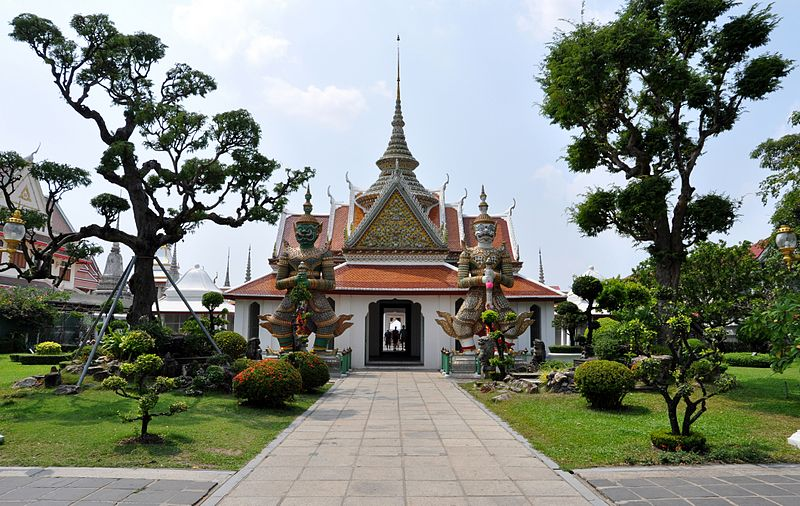 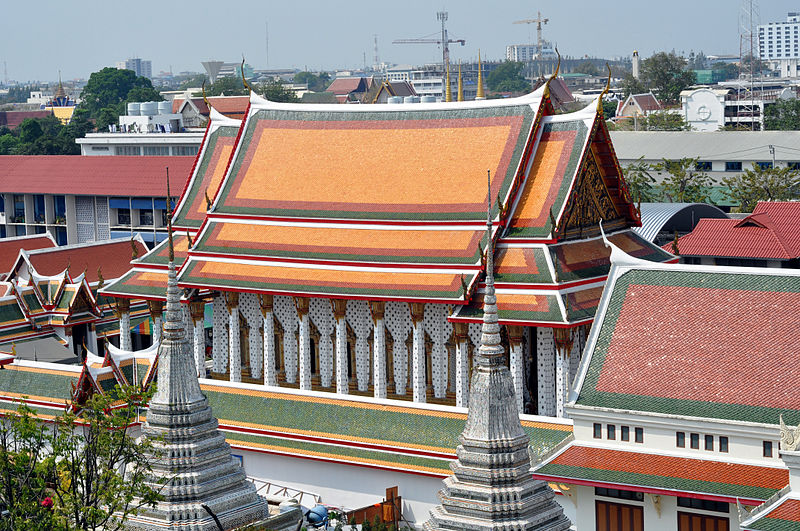 Inner Temple
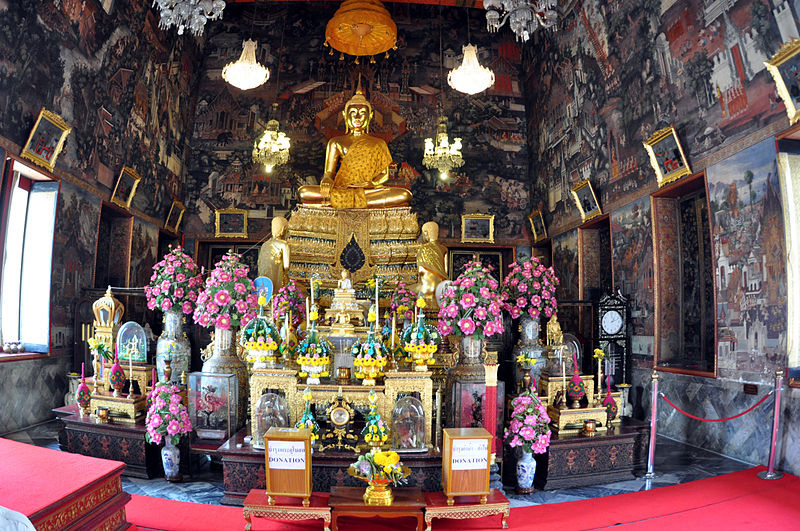 Buddha Images Inside
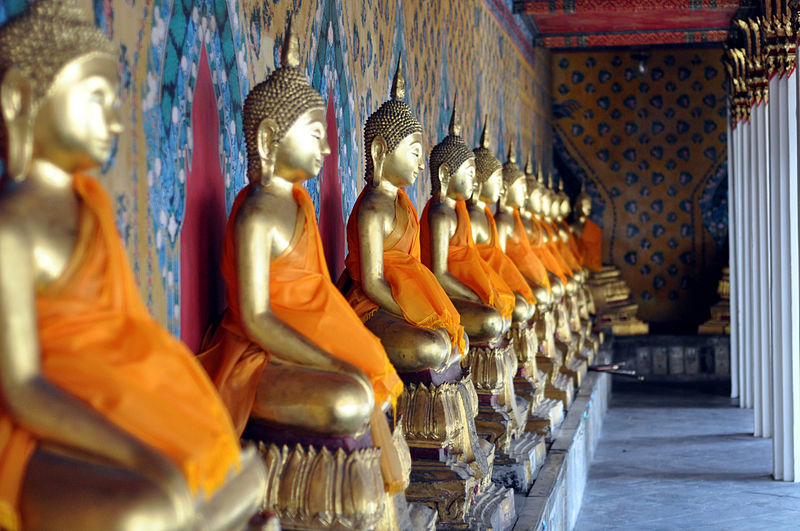 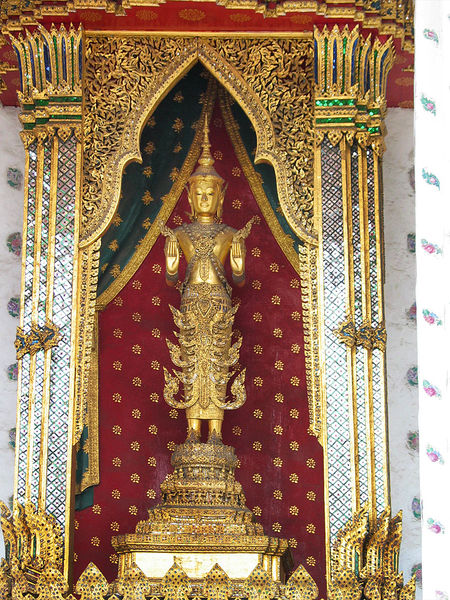 Standing Buddha, "Stopping the ocean", Rattanakosin style "in royal attire", Wat Arun, Bangkok, Thailand
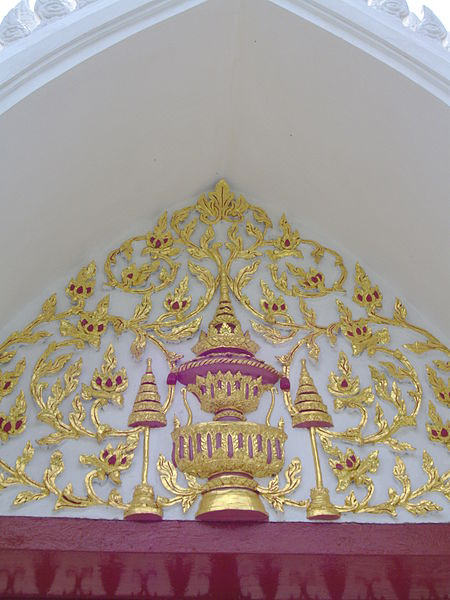 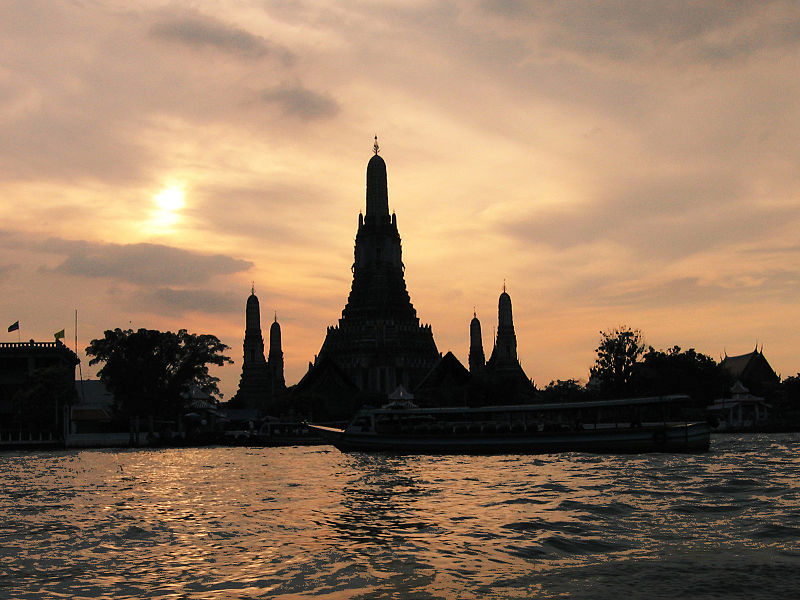 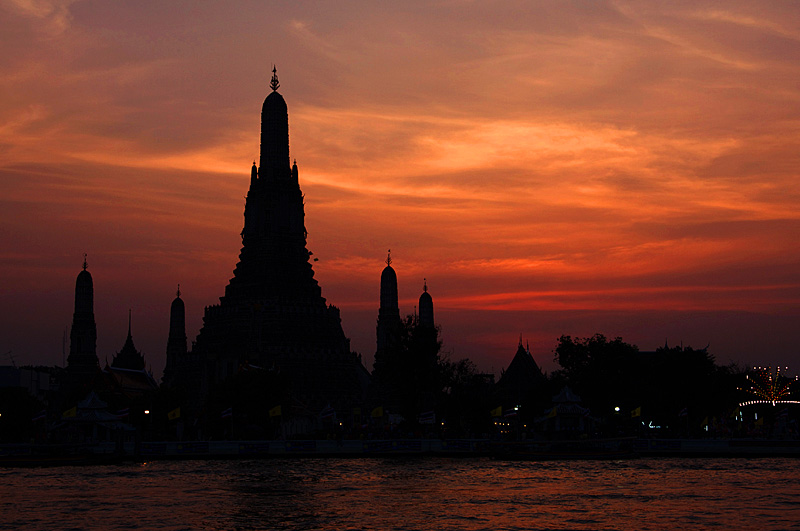